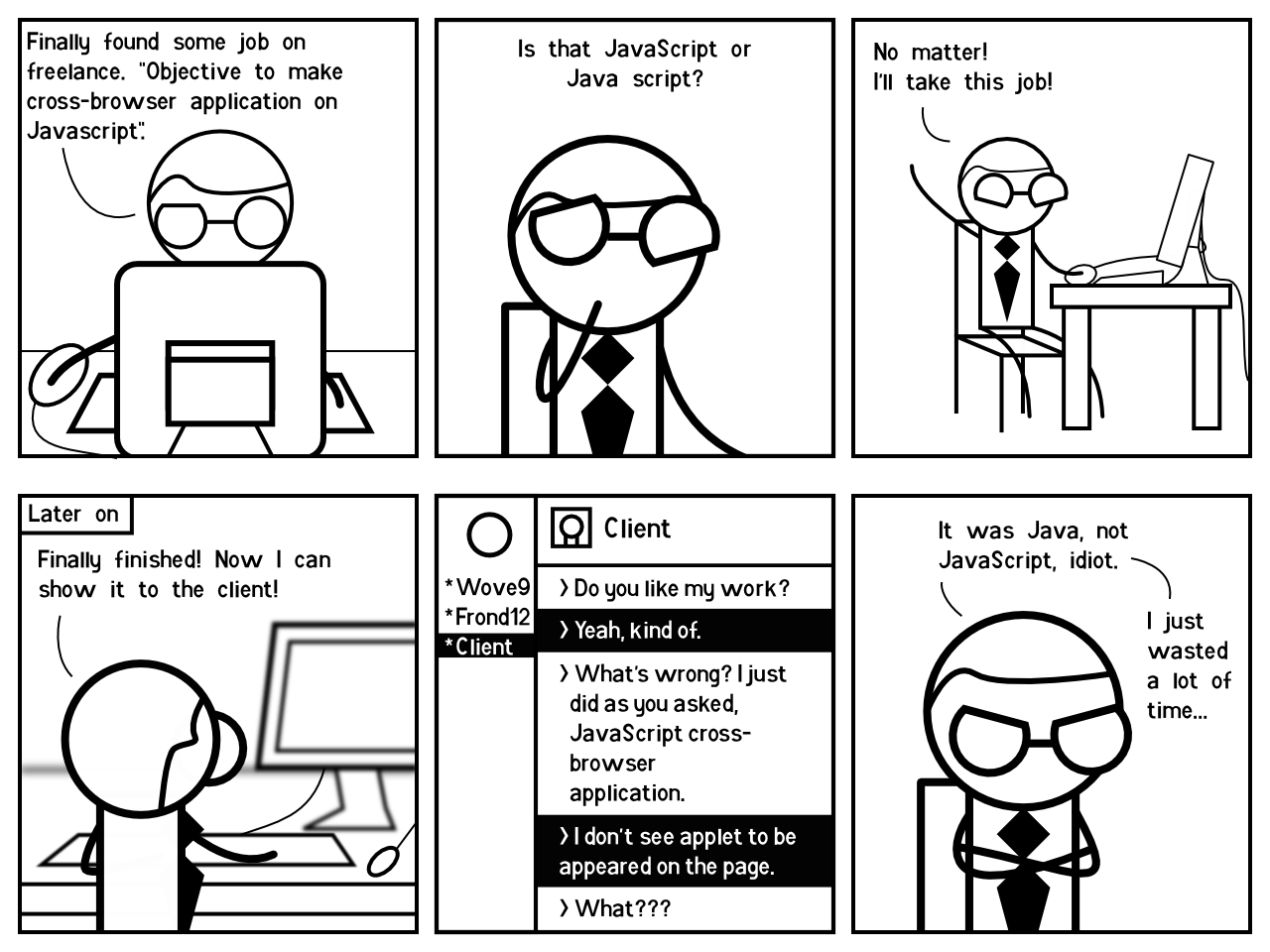 CSc 337
Lecture 5: Grid layout
The position property
div#ad {
  position: fixed;
  right: 10%;
  top: 45%;
}                                                       CSS
Here I am!
Absolute positioning
#menubar {
	position: absolute;
	left: 400px;
	top: 50px;
}                                  CSS
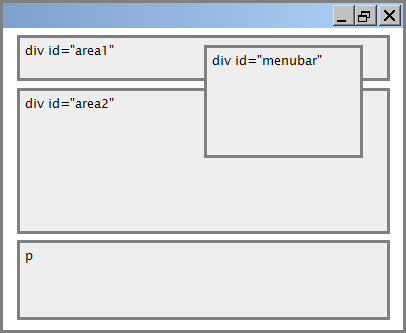 removed from normal flow (like floating ones)
   positioned relative to the block element 	containing them (assuming that block also 	uses absolute or relative positioning)
   actual position determined 	by top, bottom, left, right values
   should often specify a width property as well
Relative positioning
#area2 { position: relative; }                         CSS
absolute-positioned elements are normally positioned at an offset from the corner of the overall web page

   to instead cause the absolute element to position itself relative to some other element's corner, wrap the absolute element in an element whose position is relative
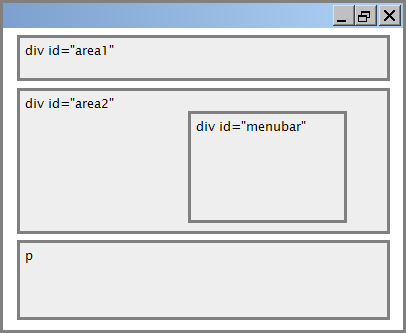 Fixed positioning
removed from normal flow (like floating ones)
   positioned relative to the browser window
even when the user scrolls the window, element will remain in the same place
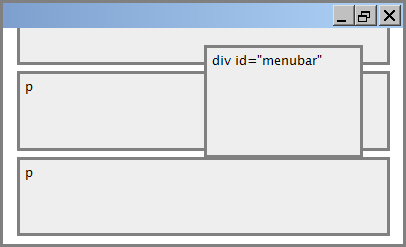 Complex Layouts
Flexbox - designed for one-dimensional layouts

Grid - designed for two-dimensional layouts
Grid Layout
Use if you want rows and columns

Works similarly to Flexbox
outer container display: grid
inner items end up in a grid
Grid Layout
By default all items are in one column

to change the number of rows and columns specify the grid template in the container CSS:
	grid-template-rows: width width …
	grid-template-columns: width width …

width is the width of the column
write a width as many times as columns you want
Grid Layout Example
Example:

.container {
    display: grid;
    grid-template-rows: 200px 200px 200px;
    grid-template-columns: 200px 200px 200px;
}

Creates a grid with three rows and three columns
fr Unit
Calculates percentages of the container for you

Example:
grid-template-rows: 2fr 3fr
gives you 2 rows
	first takes up 2/5 of vertical space
	second takes up 3/5 of vertical space
Specifying many columns
Tedious to write out widths many times

repeat Example:

        grid-template-rows: repeat(3, 1fr);

Creates 3 rows of equal height
Template shorthand
Create a grid template in one line:

       grid-template: rows / columns;

Example:

     grid-template: repeat(3, 1fr) / repeat(3, 1fr);
Alignment vs. float vs flexbox vs grid vs. position
if possible, lay out an element by aligning its content
  horizontal alignment: text-align
  set this on a block element; it aligns the content within it (not the block element itself)
  vertical alignment: vertical-align
  set this on an inline element, and it aligns it vertically within its containing element
 if alignment won't work and you want a one-dimensional layout try flexbox
 if alignment won't work and you want a two-dimensional layout try grid
 if flexbox and grid won't work, try floating
  if floating won't work, try positioning the element
  absolute/fixed positioning are a last resort and should not be overused
The display property
h2 { display: inline; background-color: yellow; }      CSS
output
This is a heading
This is another heading
values: none, inline, block, run-in, compact, ...

   use very sparingly, because it can radically alter the page layout
Displaying block elements as inline
<ul id="topmenu">
  <li>Item 1</li>
  <li>Item 2</li>
  <li>Item 3</li>
</ul>                                                               HTML
#topmenu li {
  display: inline;
  border: 2px solid gray;
  margin-right: 1em;
}                                                                   CSS
output
Item 1
Item 2
Item 3
lists and other block elements can be displayed inline
flow left-to-right on same line
width is determined by content (block elements are 100% of page width)
Details about inline boxes
size properties (width, height, min-width, etc.) are ignored for inline boxes
  margin-top and margin-bottom are ignored, but margin-left and margin-right are not
   the containing block box's text-align property controls horizontal position of inline boxes within it
   text-align does not align block boxes within the page
   each inline box's vertical-align property aligns it vertically within its block box
Exercise - Boxes
Generate the appearance on the next slide, starting from this HTML and CSS code.


<div id="outer">
  <div class="box"></div>
  <div class="box"></div>
  <div class="box"></div>        
  <div class="box"></div>
  <div class="box"></div>
  <div class="box"></div>
</div>
#outer {
  border: 2px dashed black;
  padding: 10px;
}

.box {
  width: 100px;
  height: 100px;
  background-color: black;
  margin: 10px;
}
Exercise - Boxes
Exercise - nested boxes
Given the code below, write boxes.css to make the appearance on the next slide.
<!DOCTYPE html>
<html>
  <head>
    <link href="boxes.css" type="text/css" rel="stylesheet" />
  </head>
  <body>
  <div id="outer-box">
    <div id="inner-box"></div>
  </div>
  </body>
</html>
Exercise - nested boxes
The outer border of the box is red, the inner border of the box is black, and the inner background color of the box is yellow.

Both the outer and inner borders have a width of 50 pixels. The yellow portion of the box has a width and height of 200 pixels. The overall box has a width and height of 400 pixels.
Combination layouts
Most pages use many different layouts 
            Combine and nest as needed.

Example:
           https://www.cs.arizona.edu/
Layout Practice
Games to practice your CSS layout skills:

FlexBox: https://flexboxfroggy.com/

Grid: https://cssgridgarden.com/